1.Назовите автора оперы «Снегурочка»?
М.И. Глинка
Н.А. Римский-Корсаков
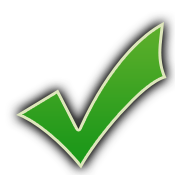 П. И. Чайковский
2. Н.А. Римский-Корсаков
Итальянский композитор
Французский композитор
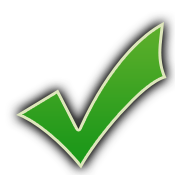 Русский композитор
3. Н.А. Римский-Корсаков был:
Журналистом
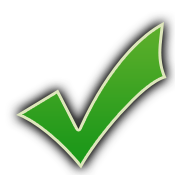 Морским офицером
Врачом
4. По какому литературному произведению создана опера «Снегурочка»?
по русской народной сказке
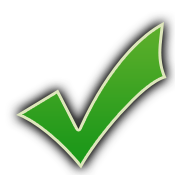 по сказке А. Островского
по сказке А.С. Пушкина
5. Что такое опера?
Это большой музыкальный спектакль, где все артисты поют.
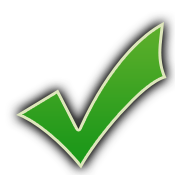 Это большой музыкальный спектакль, где все артисты танцуют.
6. Как называли  Н.А. Римского-Корсакова
Сказочником
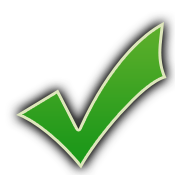 Волшебником
7. Как назвал А.Н. Островский свою пьесу «Снегурочка»
Зимняя сказка
Весенняя сказка
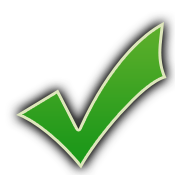